event
“Finding the
TRUTH”
flow-chart
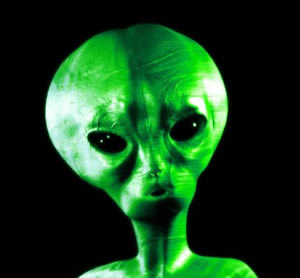 study of facts = evidence
evaluation of evidential reliability
1) what HAPPENED
2) what was SAID
evaluation of souce credibility
logic & reason - avoiding:			- prejudice
				- preconceived ideas
				- received wisdom
				- Political Correctness
analysis of above
summary of facts
& evidence
interpretation thereof
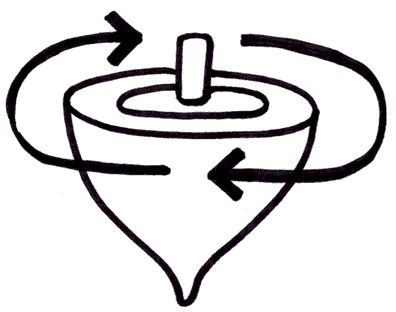 conclusions
beware of ‘spin’
1 – 2 – 3 – 4
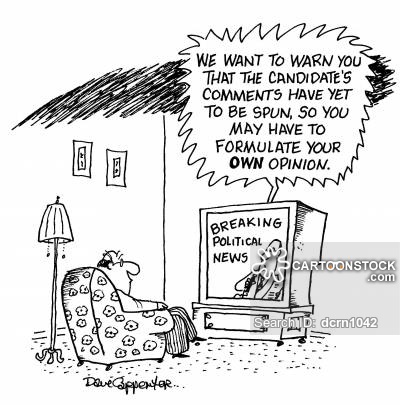 “SPIN”
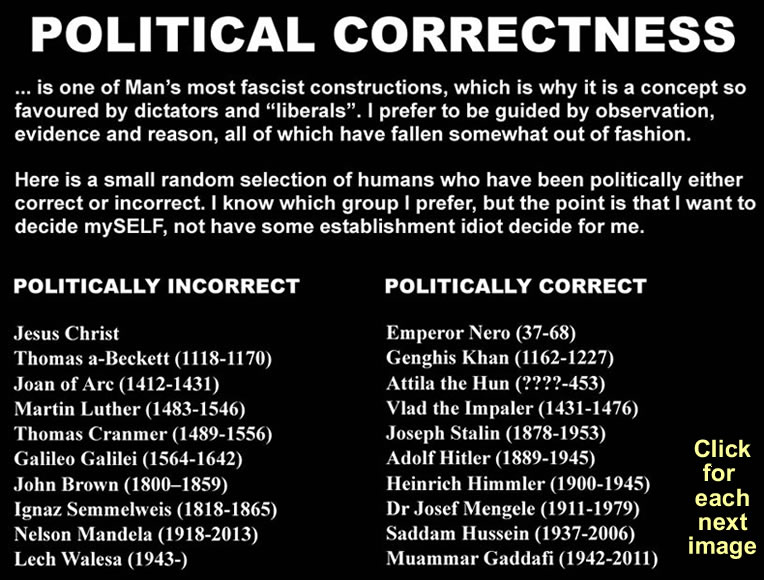 “Political Correctness”
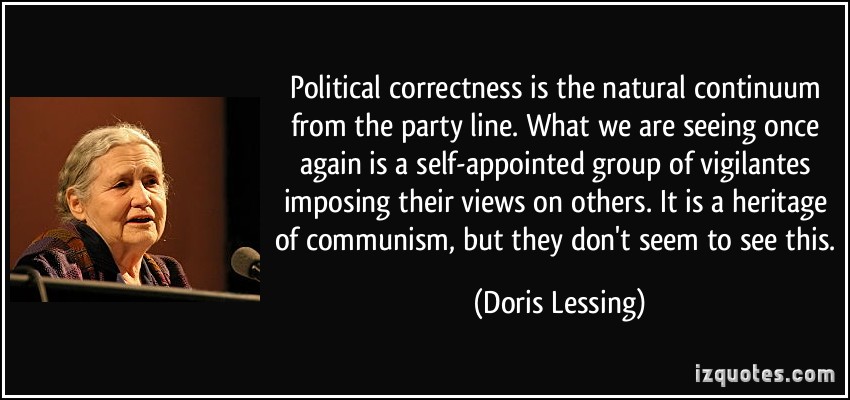 “Political Correctness”
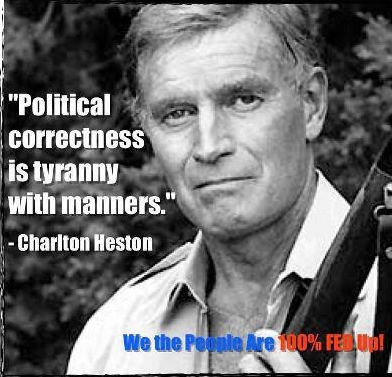 “Political Correctness”
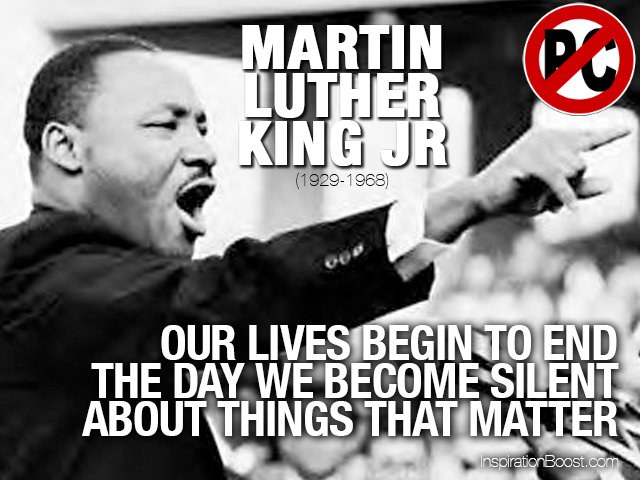 “Political Correctness”
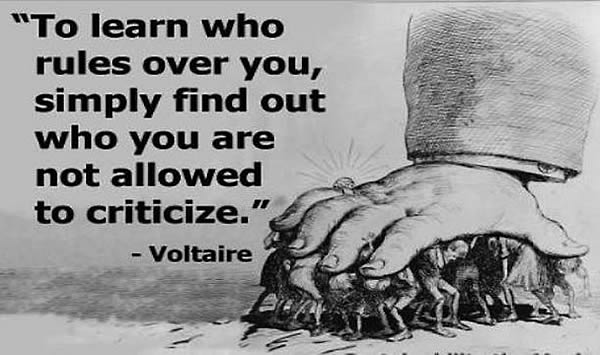 “Political Correctness”
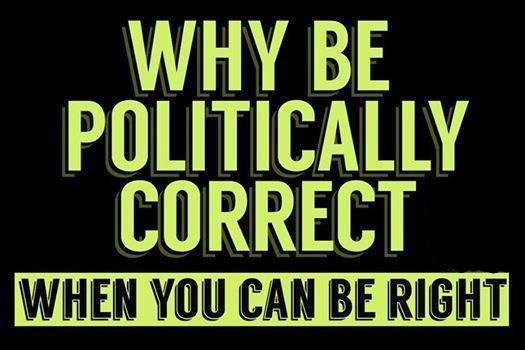 “Political Correctness”
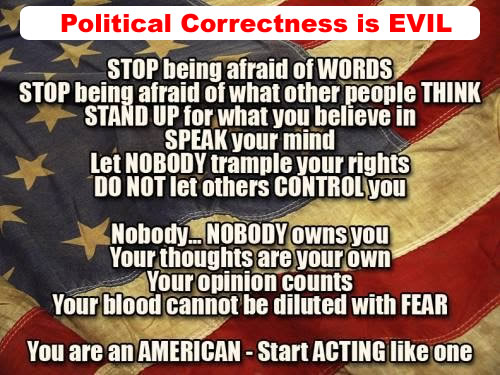 “Political Correctness”
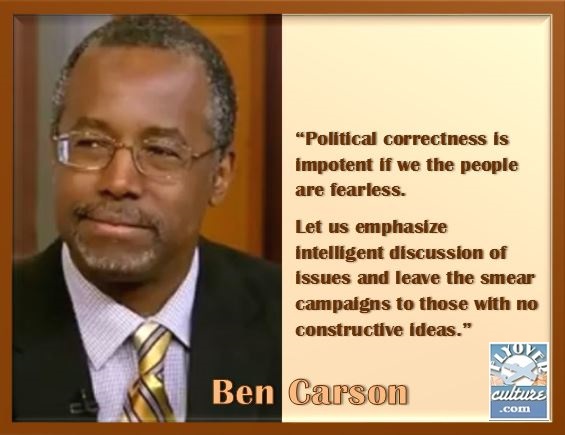 “Freedom”
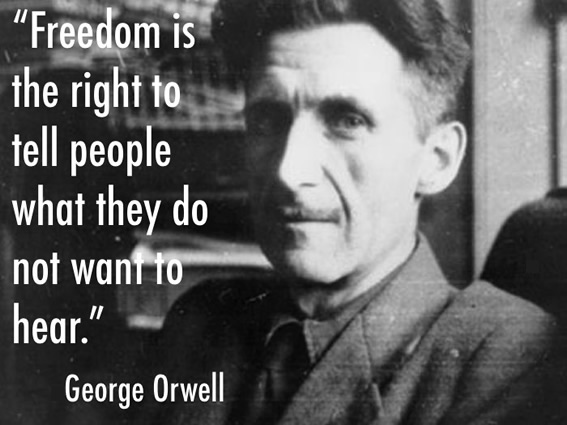 “Political Correctness”
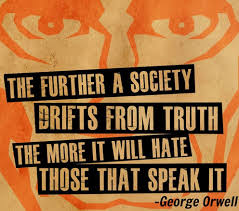 “The Written Word”
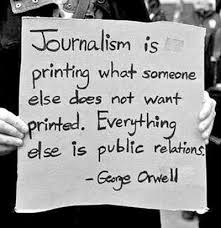 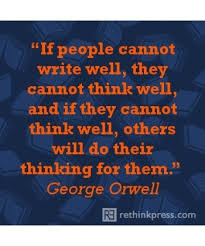 Politics
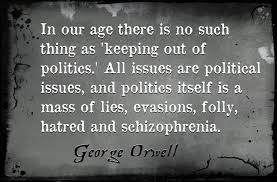 “What Is Important”
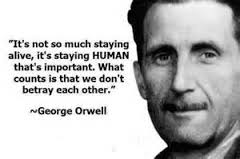 “Who Controls 
The Truth?”
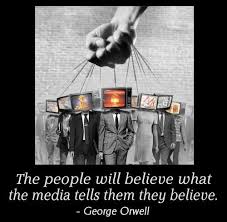 “Times of Deceit”
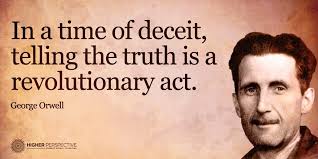 “Political Correctness”
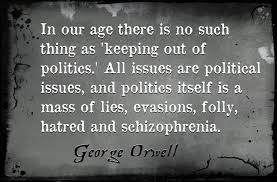 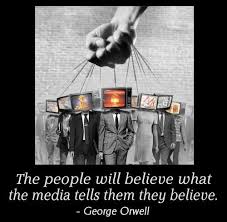 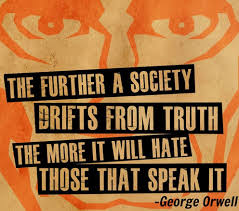 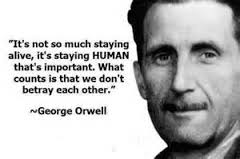 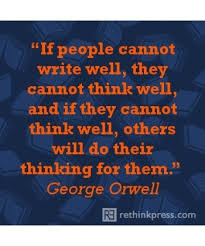 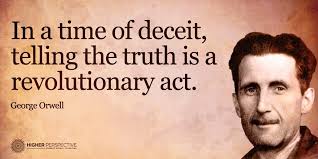 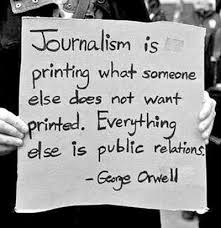